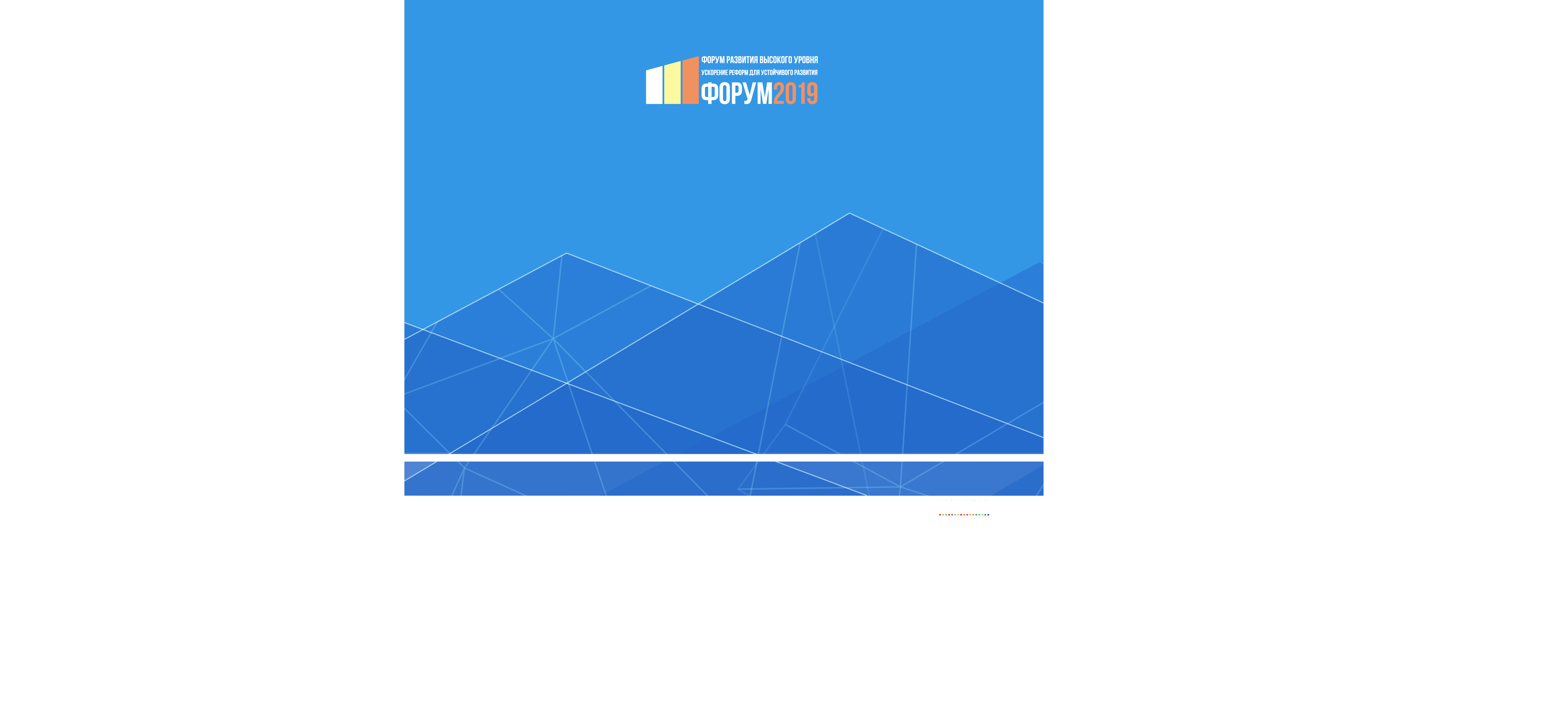 "Main macroeconomic trends 
and 
policy priorities 
of the Kyrgyz Republic"
MUKHANBETOV
Sanzhar Turdukozhoevich
Minister of Economics
of the Kyrgyz Republic
MACROECONOMIC TRENDS
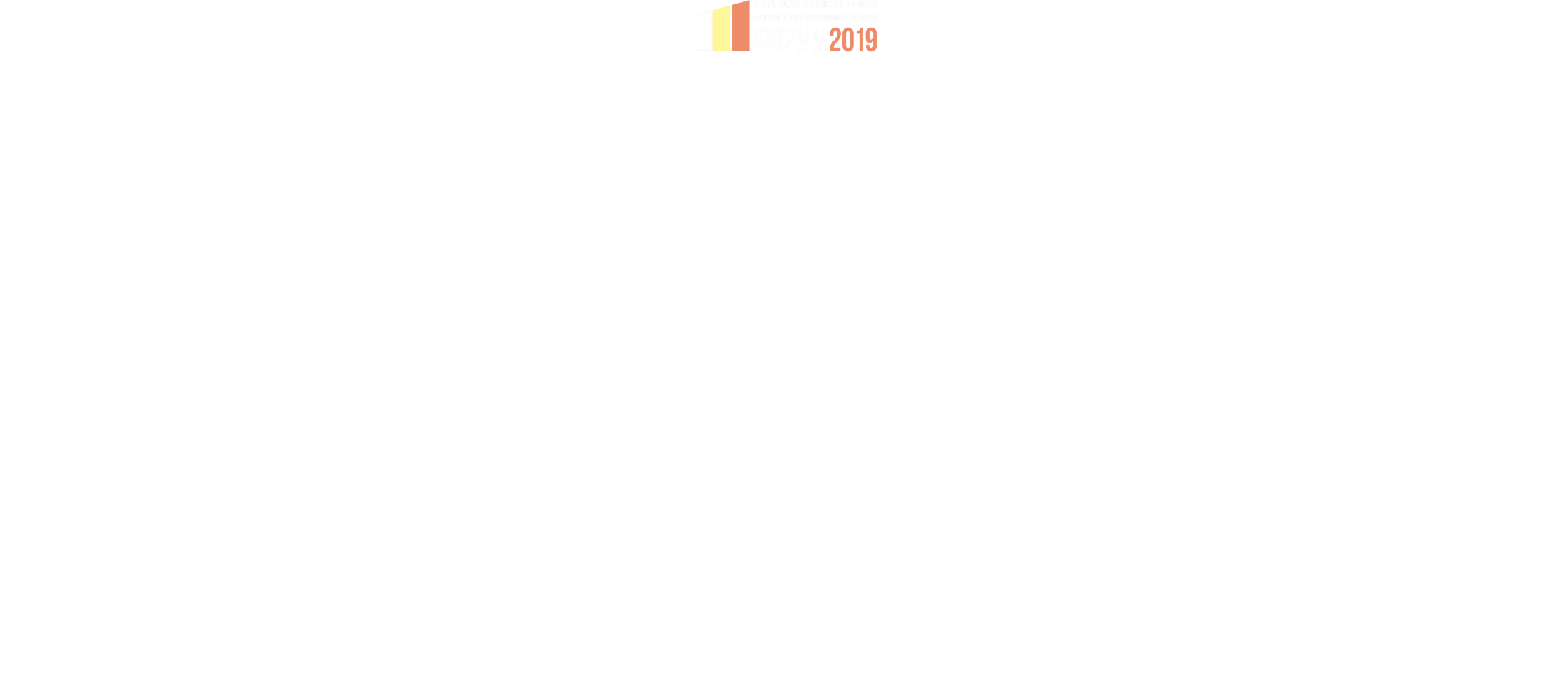 GDP growth of the Kyrgyz Republic
in 2010-2018
104,1 %
104,1 %
Economic growth in the Kyrgyz Republic in 2019 - 104.0%
MACROECONOMIC TRENDS
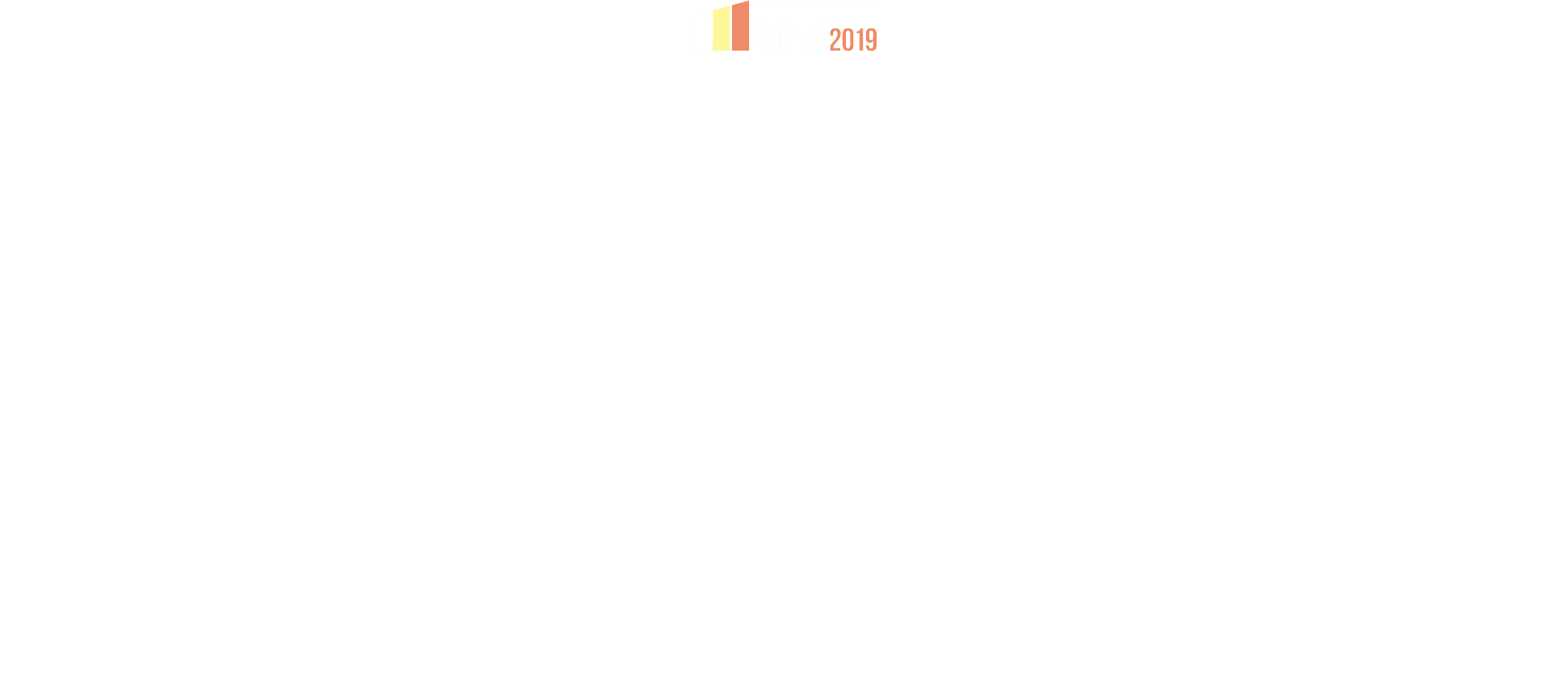 Trend of GDP growth of the Kyrgyz Republic against the background of the development of the world economy and EAEC countries for 2010-2018 and expected for 2019, in %
MACROECONOMIC TRENDS
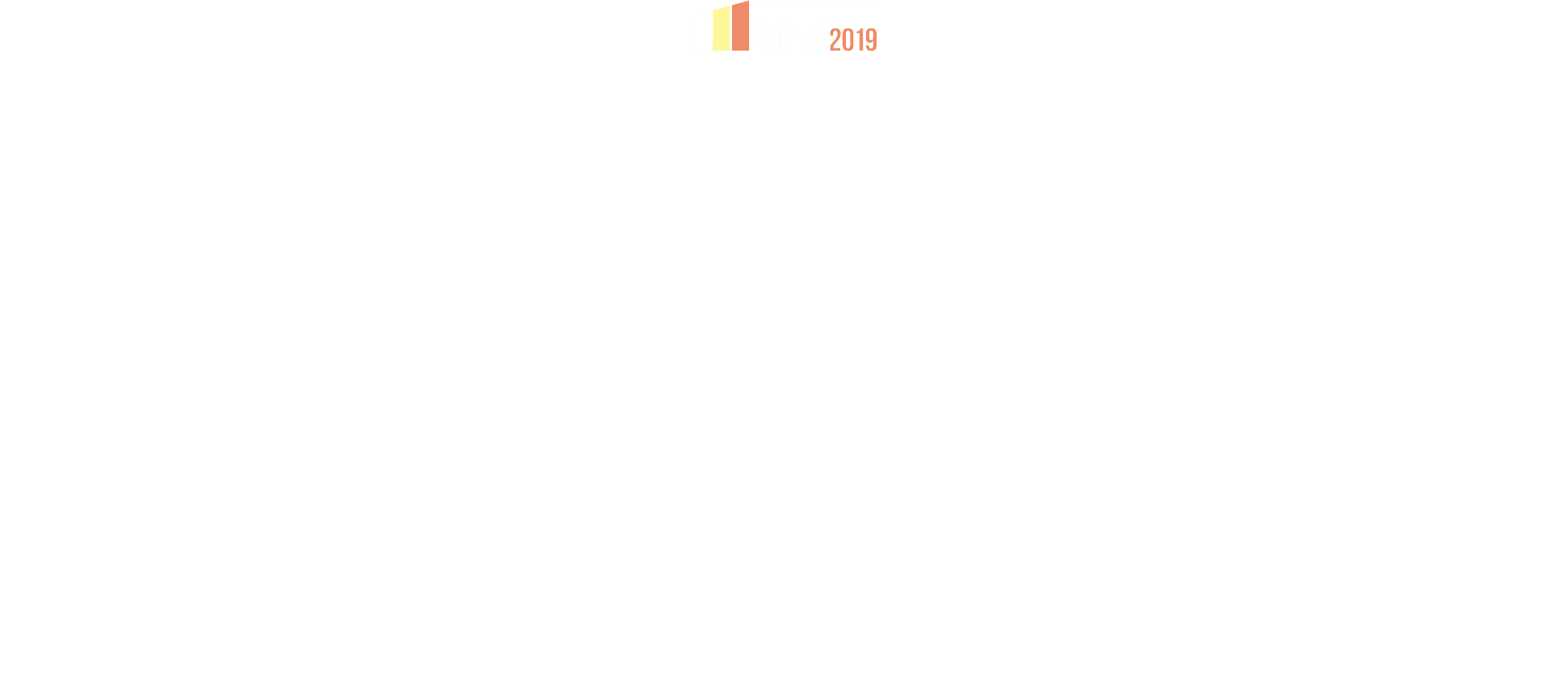 Structural changes in the economy of the Kyrgyz Republic 
in 2010-2018, and expected in 2019 (in %)
MACROECONOMIC TRENDS
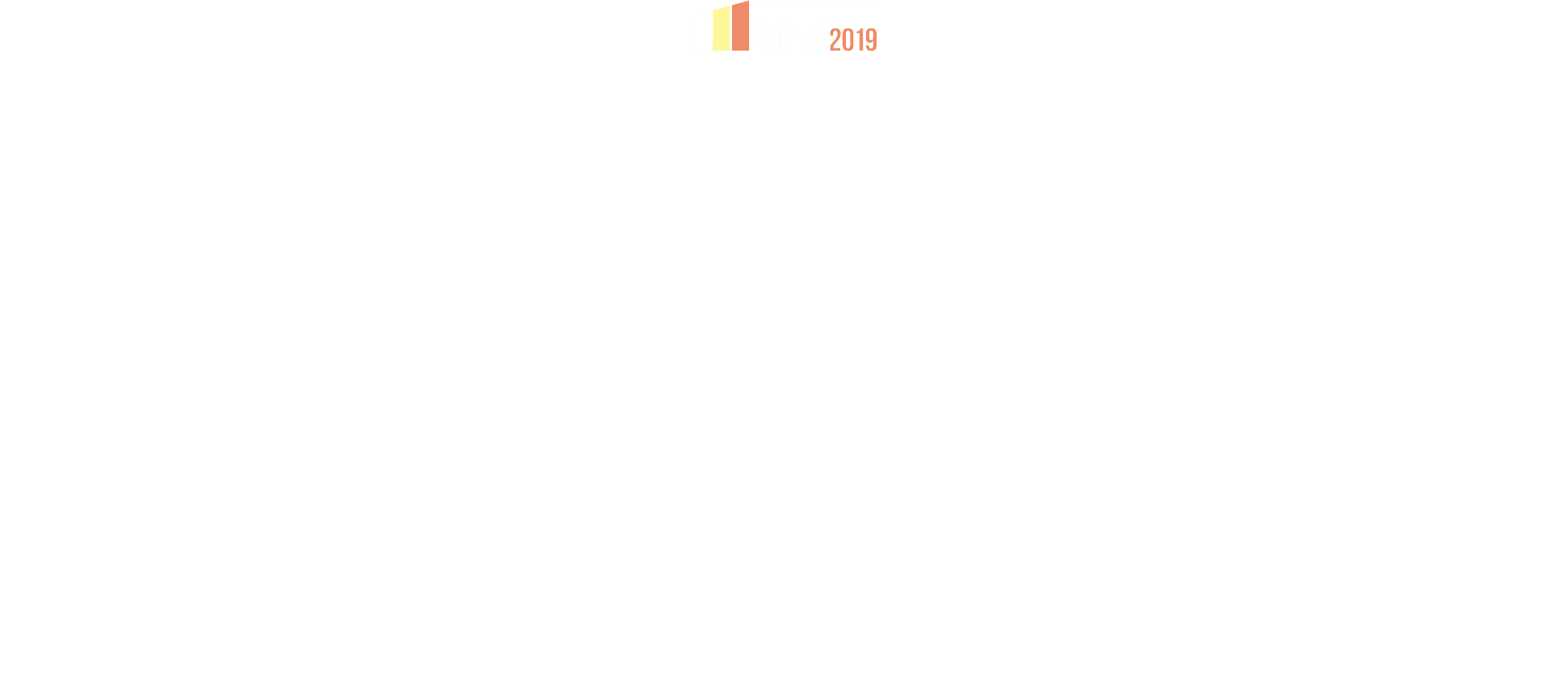 Dynamics of inflation in the Kyrgyz Republic in 2010-2018, 
and expected in 2019 (in %)
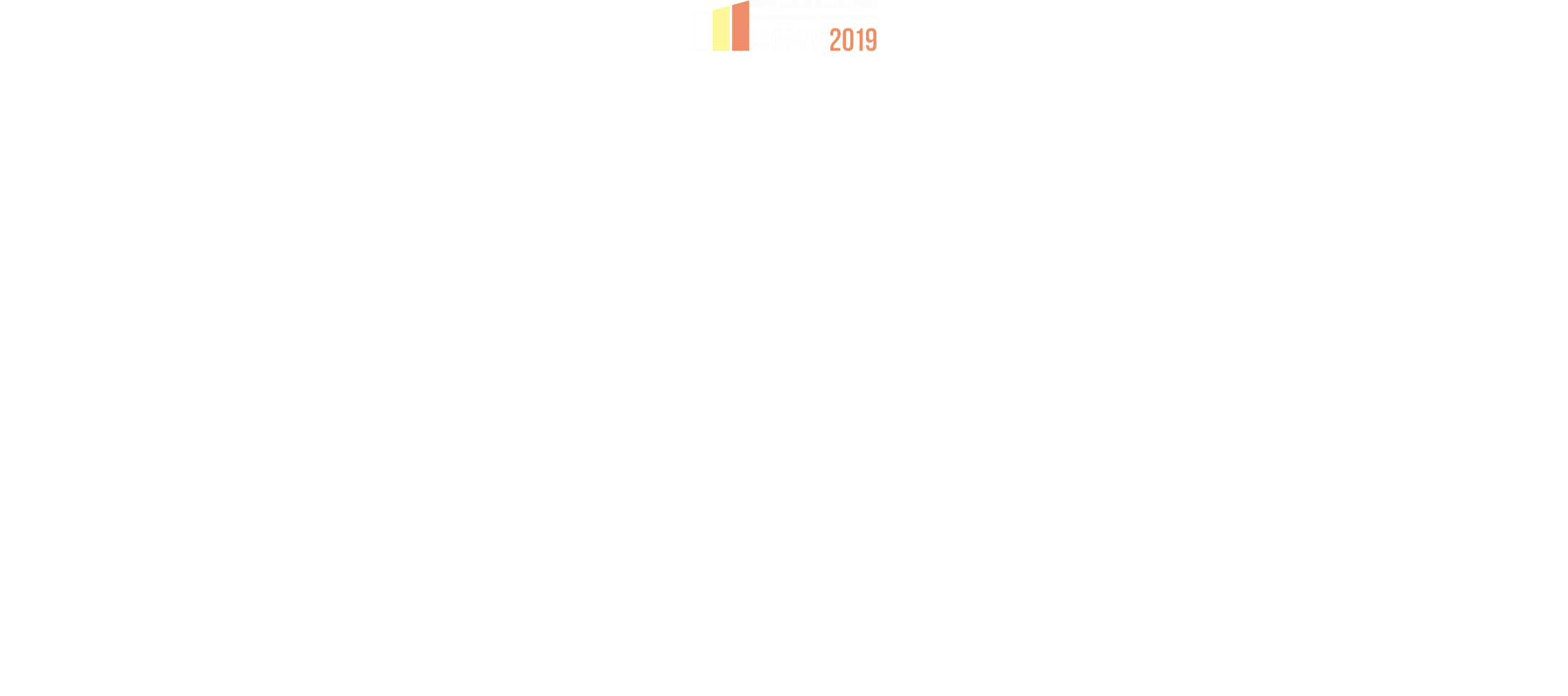 MACROECONOMIC TRENDS
Foreign trade turnover of the Kyrgyz Republic in 2010-2018,
(in millions of US dollars)
Dynamics of changes in the budget deficit in 2010-2018, 
and expected in 2019 (in % of GDP)
Dynamics of changes in the level of external debt
in 2010-2018, (in % of GDP)
MACROECONOMIC TRENDS
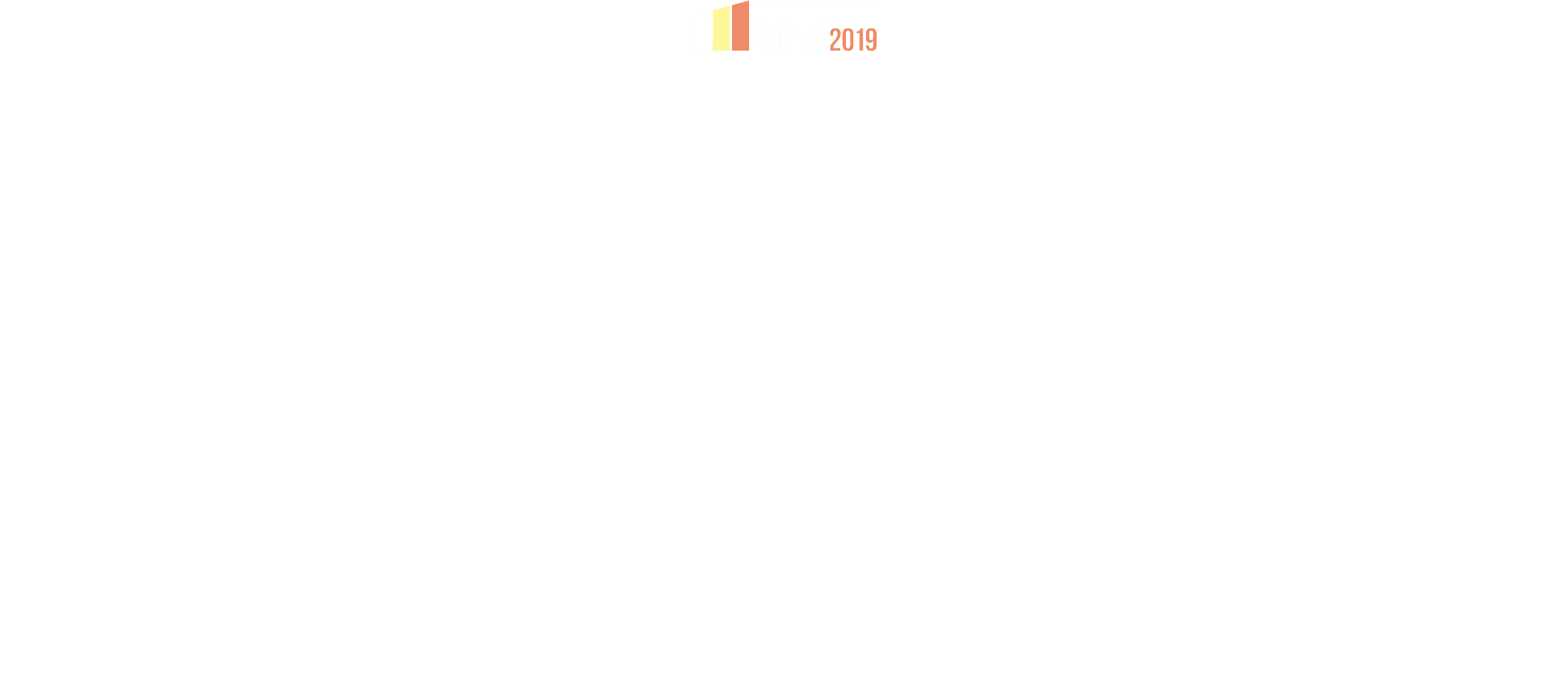 Dynamics of loans amount to the economy
in 2010-2018, and during 9 months of 2019 (in millions soms)
Dynamics of changes in interest rates on loans
in 2010-2018, and during 9 months of 2019 (%)
16,59 %
19,32 %
MACROECONOMIC TRENDS
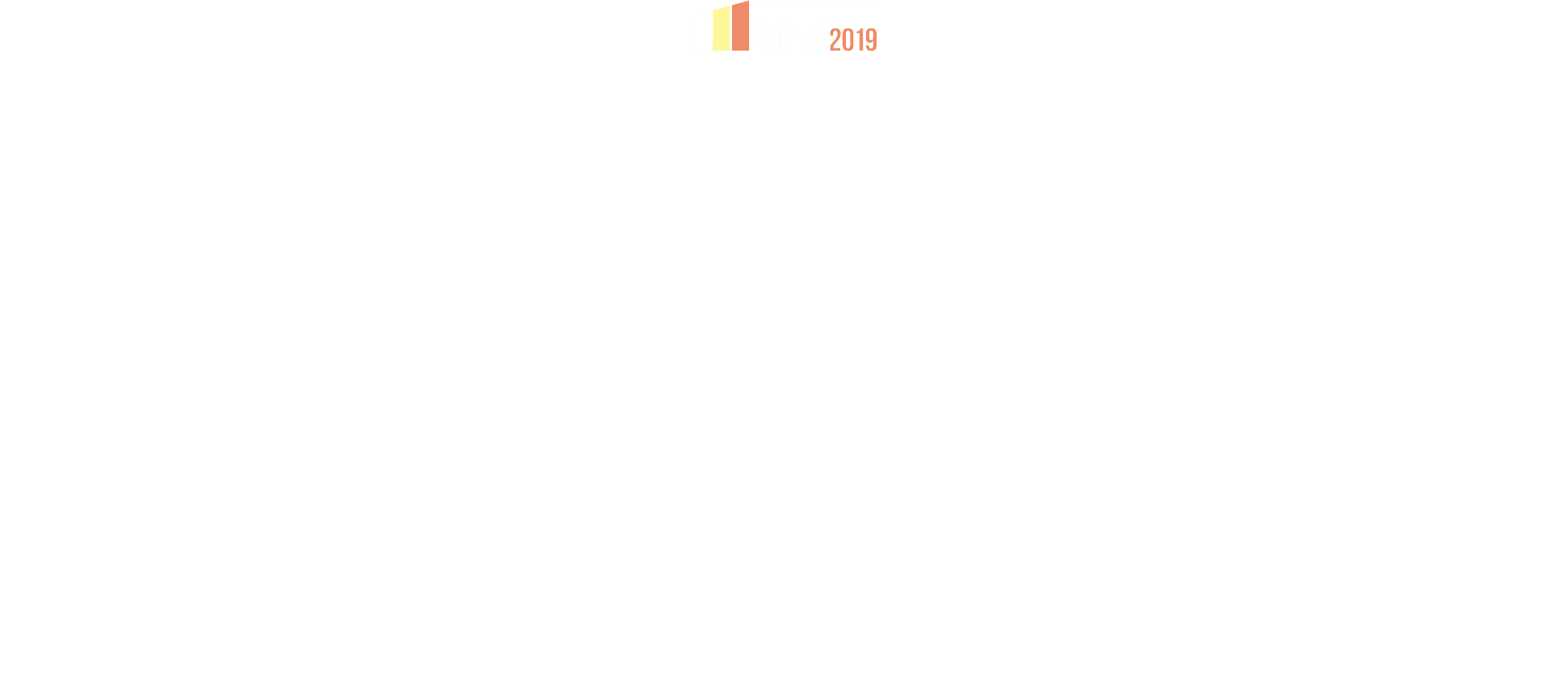 Dynamics of remittances
in 2010-2018, and during 9 months of 2019
MACROECONOMIC TRENDS
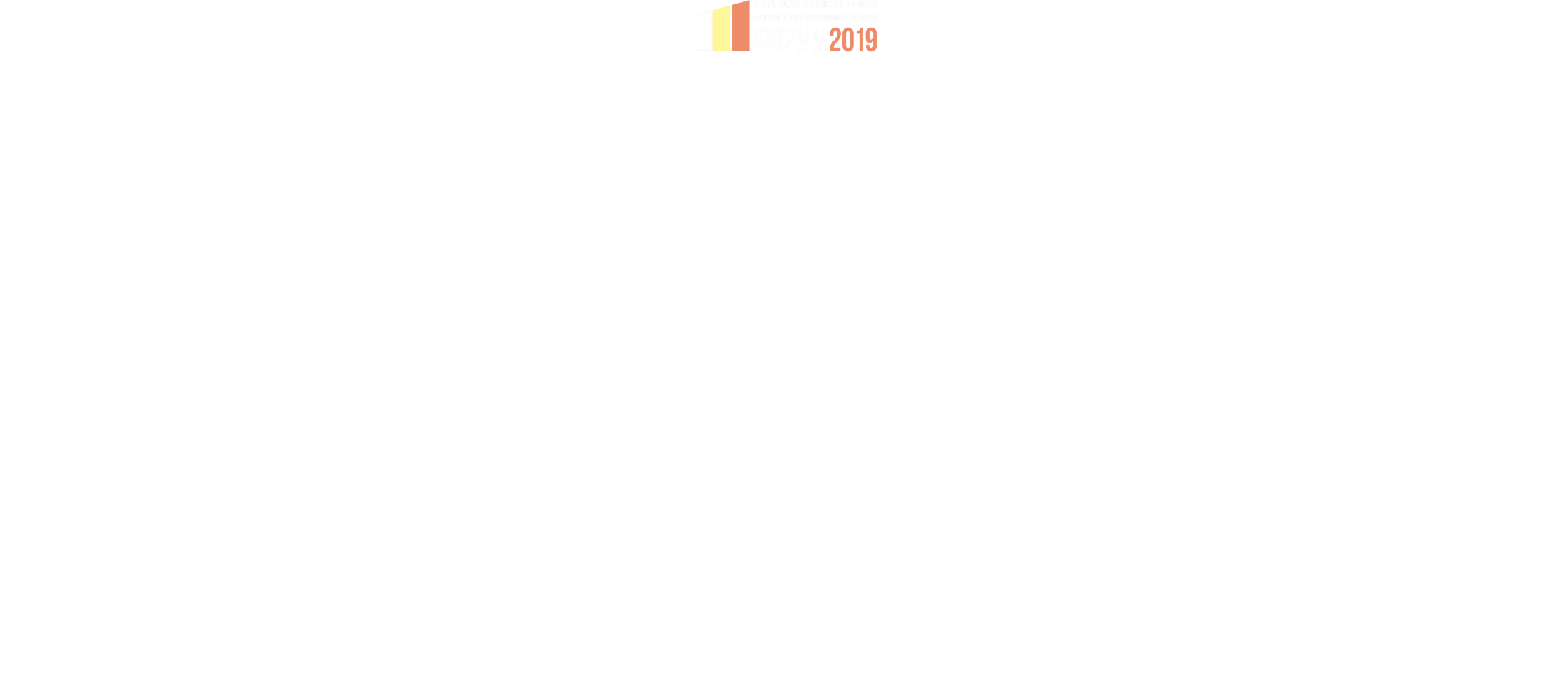 Poverty rate by region in 2018, %
MACROECONOMIC TRENDS
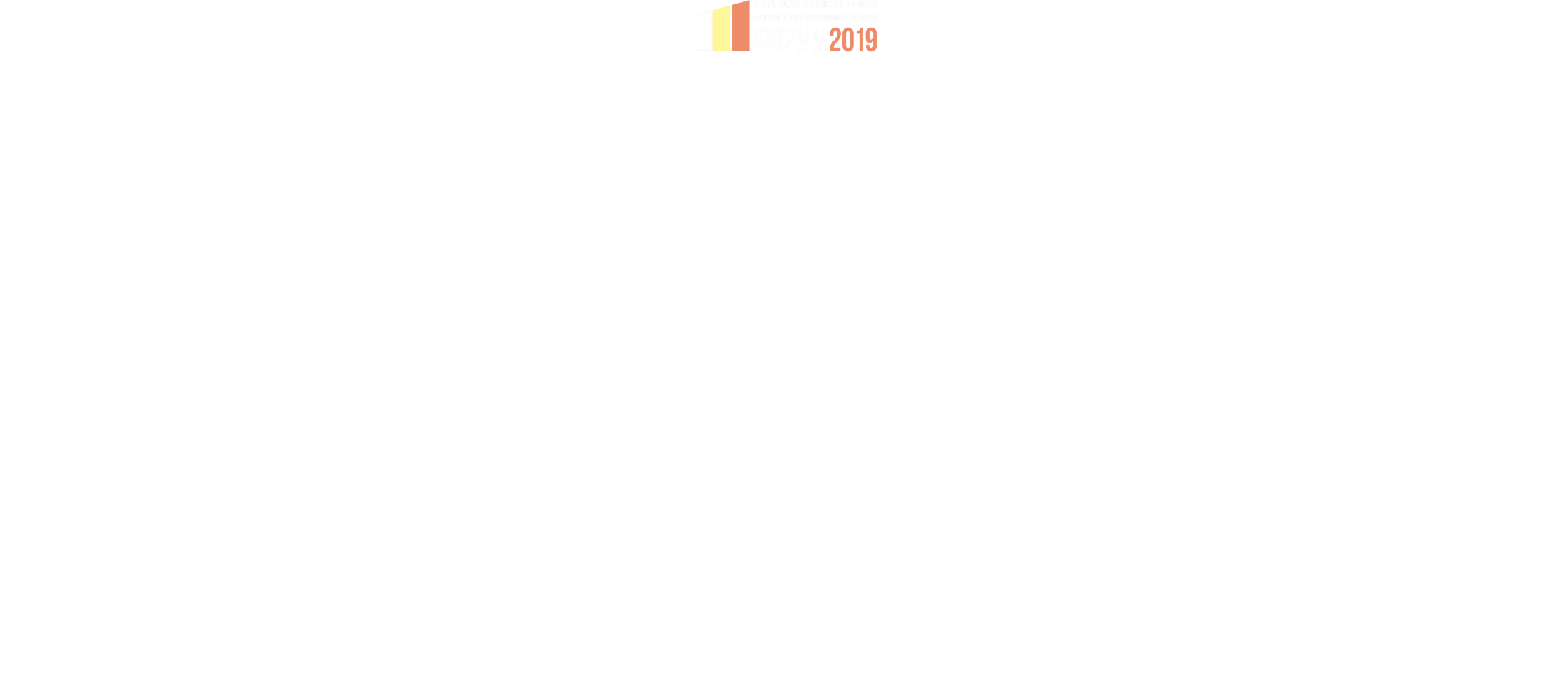 Direct investment and remittances
MACROECONOMIC TRENDS
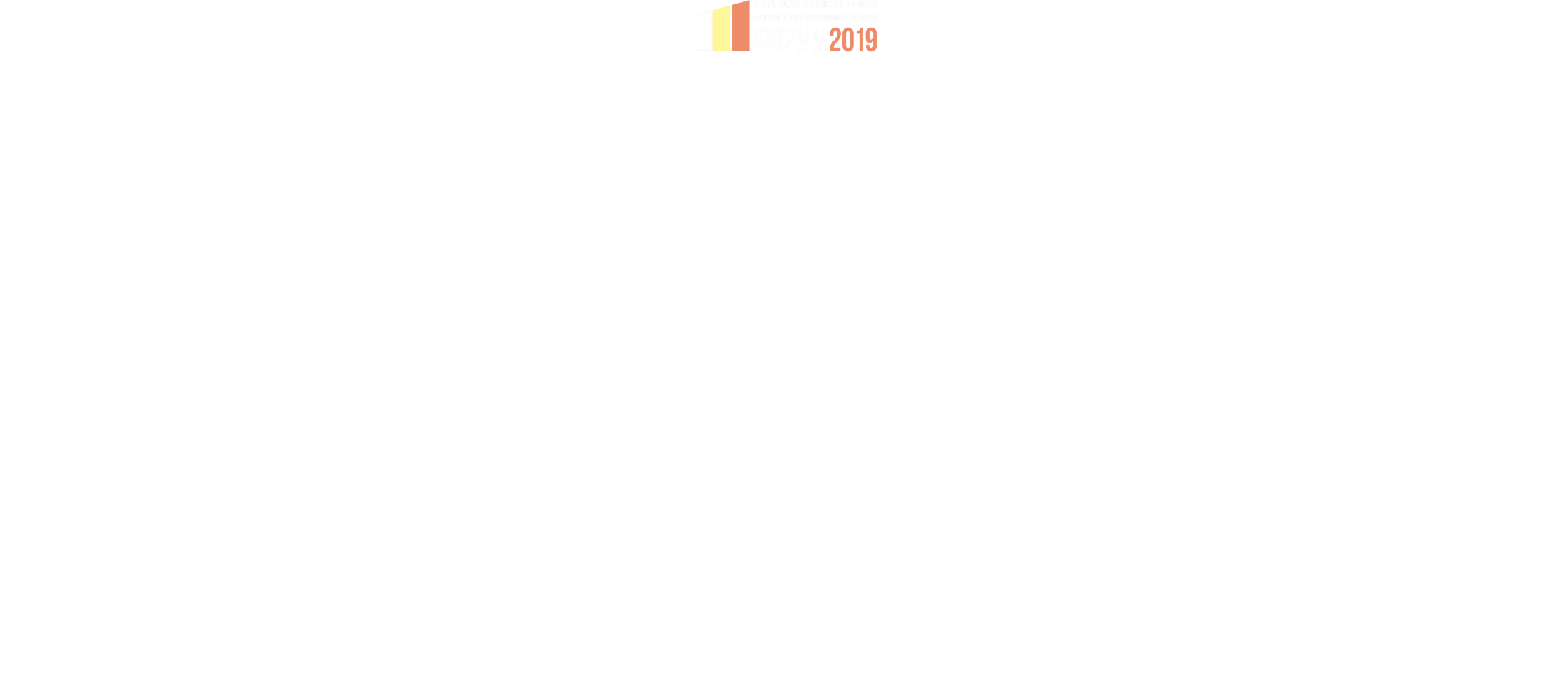 Dynamics of GDP per capita (thous. KGS / person)
MACROECONOMIC TRENDS
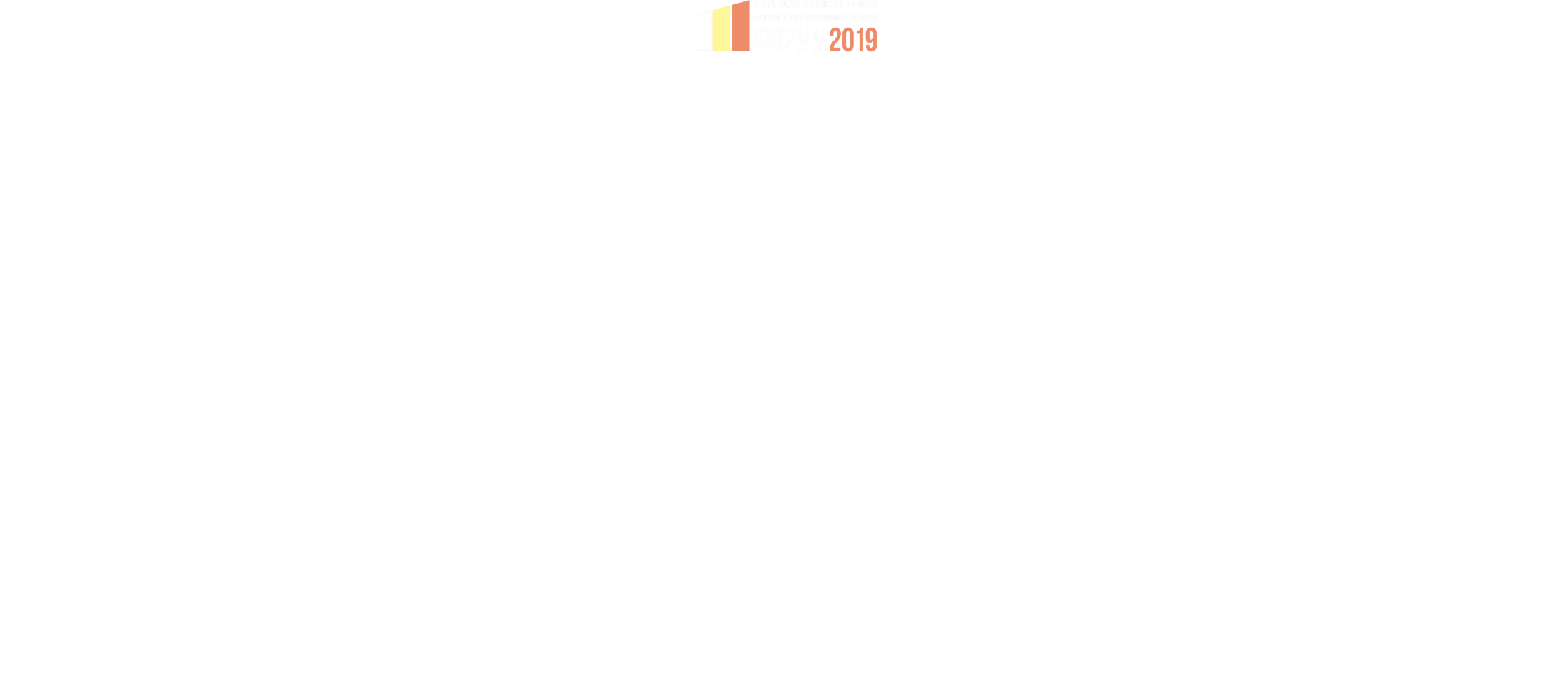 Dynamics of nominal GDP
for 2019-2027
Nominal growth 
by 2 times
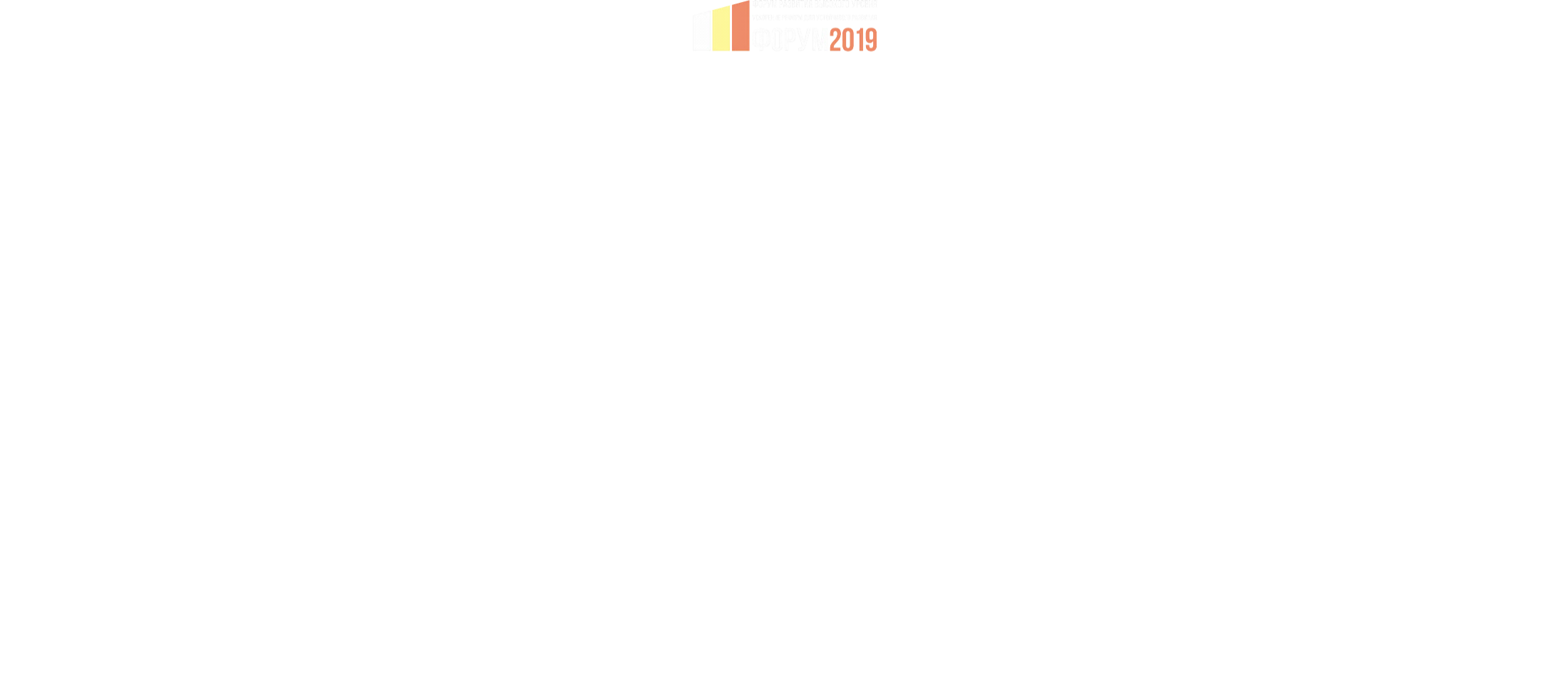 NATIONAL STRATEGY FOR 2018-2040
Incorporation of the adapted SDGs into the country program documents
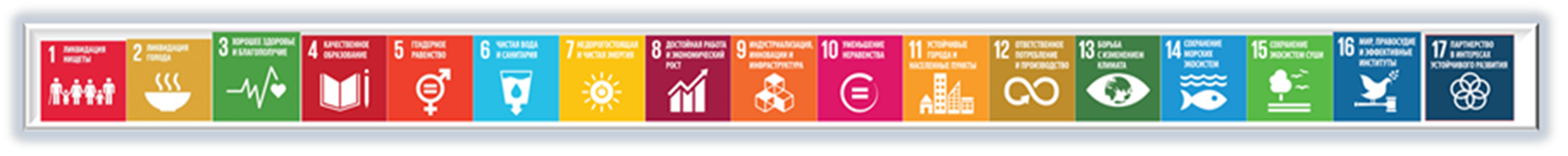 NDS of the KR until 2040;
Program of the Government of the KR («Unity. Trust. Creation»);
Sectoral programs (Taza-Suu);
Regional programs (growth points);
Adapted activities;
Adapted tasks;
Adapted indicators;
17 goals, 169 tasks of the SDGs and 243 indicators;
Inventory of the SDGs and their adaptation
Incorporation into the national documents
Monitoring and evaluation;
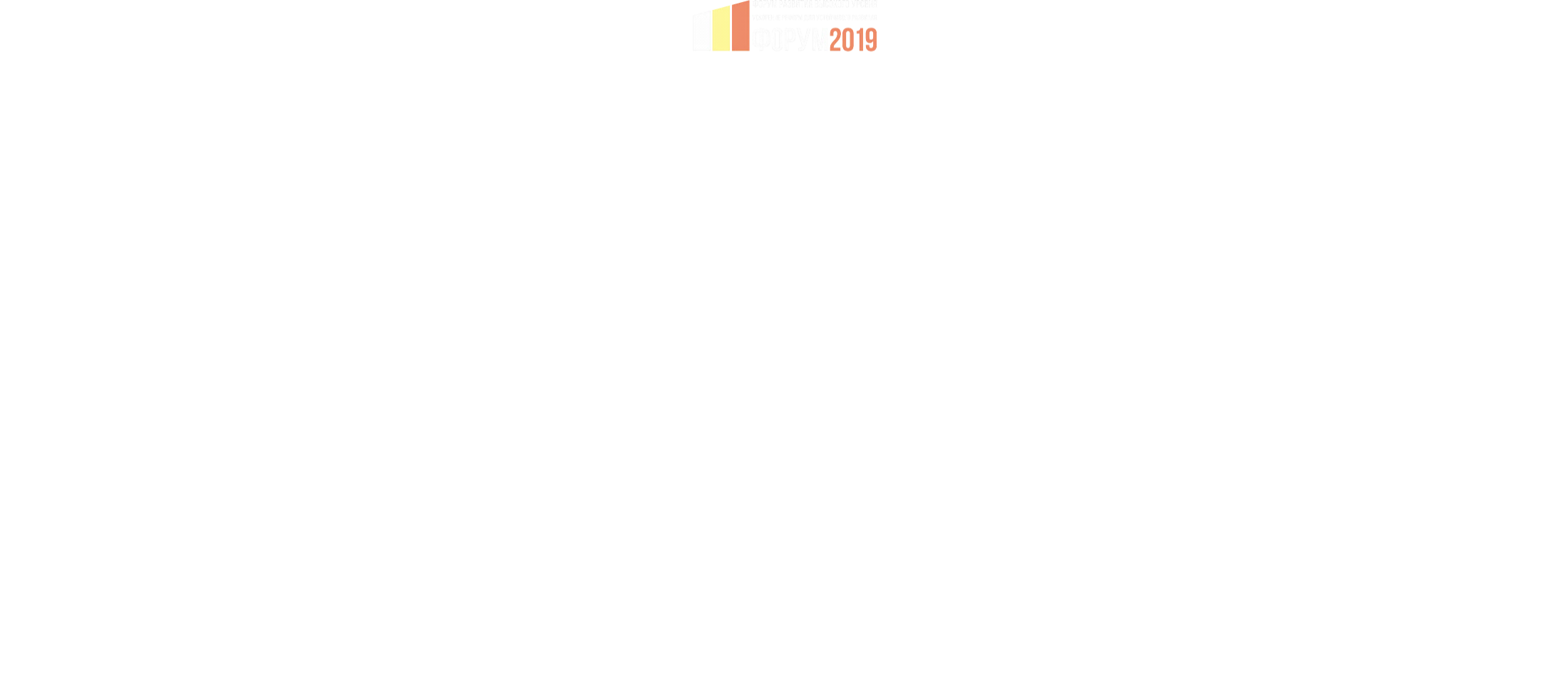 NATIONAL STRATEGY FOR 2018-2040
Program priorities and support for the transition 
to a green economy in the KR
"Green"
Industry
"Green" 
energy
"Green" 
rural 
economy
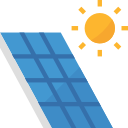 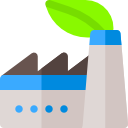 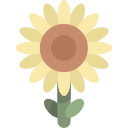 Sustainable
tourism
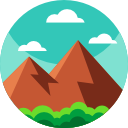 low emission
transport
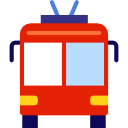 Waste 
management
"Green"
cities
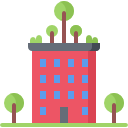 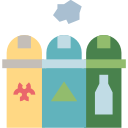 Поддержка процесса перехода к «зеленой» экономике в КР
Enhancing the capacity and awareness
Sustainable Public Procurement
Sustainable funding
Sustainable funding
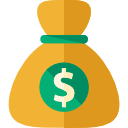 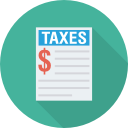 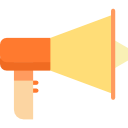 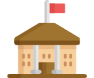 MACROECONOMIC TRENDS
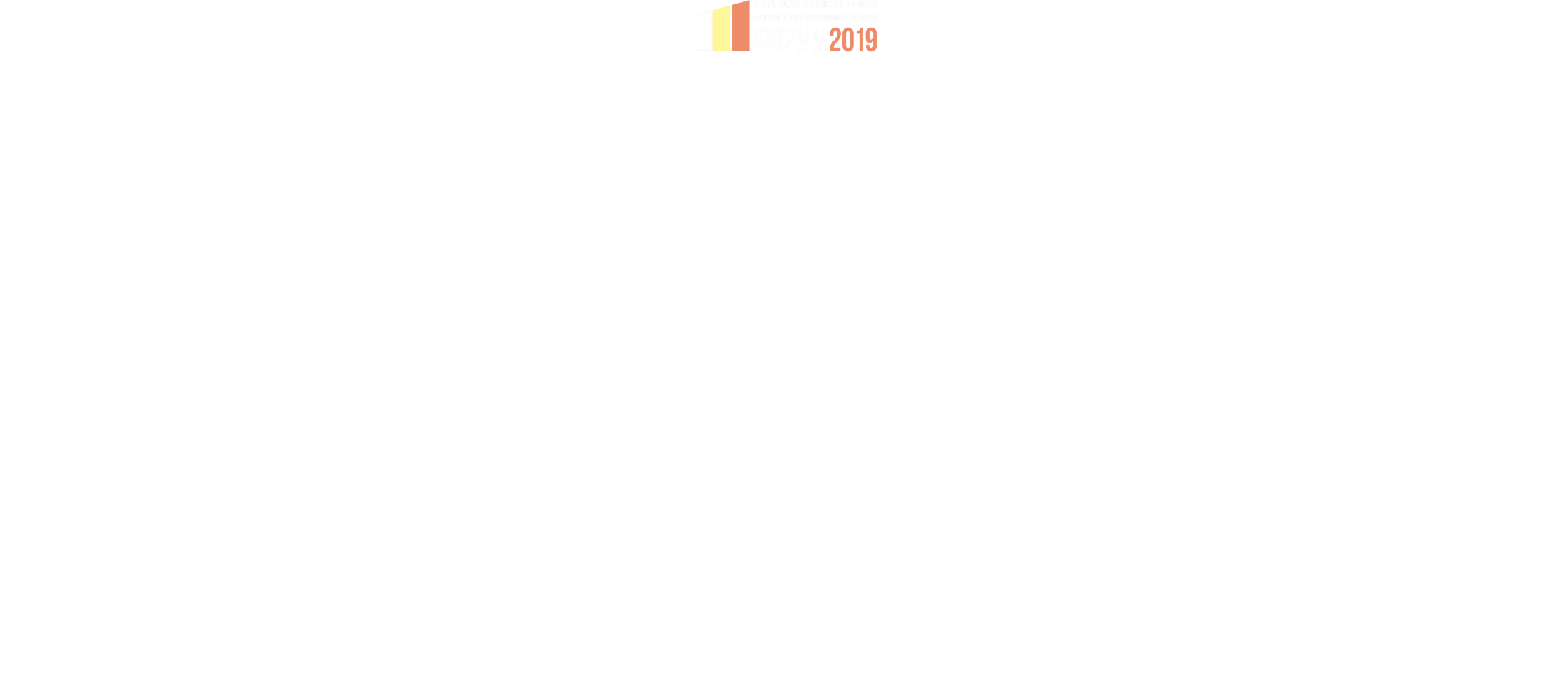 Macroeconomic parameters
in 2018 and progosis for 2020-2027
MACROECONOMIC TRENDS
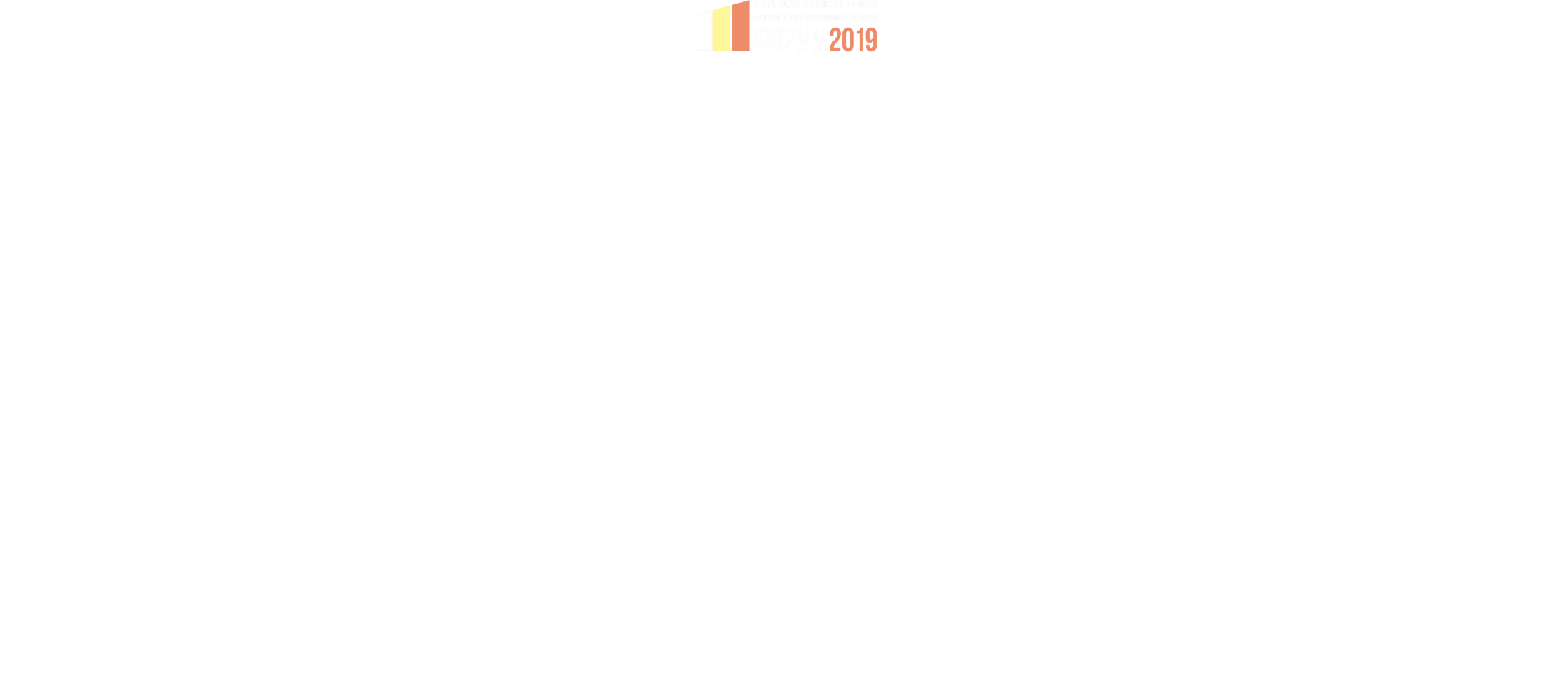 Dynamics of economic growth for 2019-2027
MACROECONOMIC TRENDS
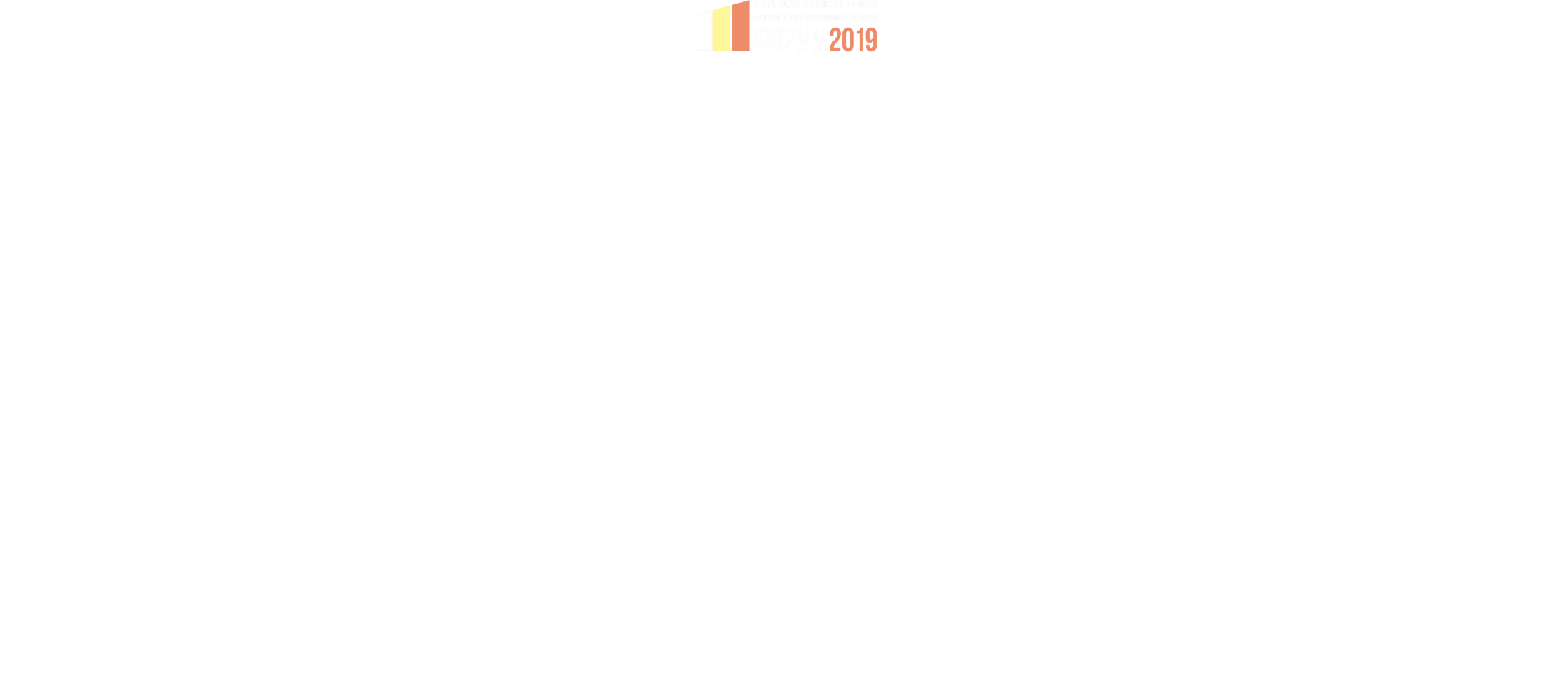 Contributions of economic sectors in the GDP
for 2019-2027
MACROECONOMIC TRENDS
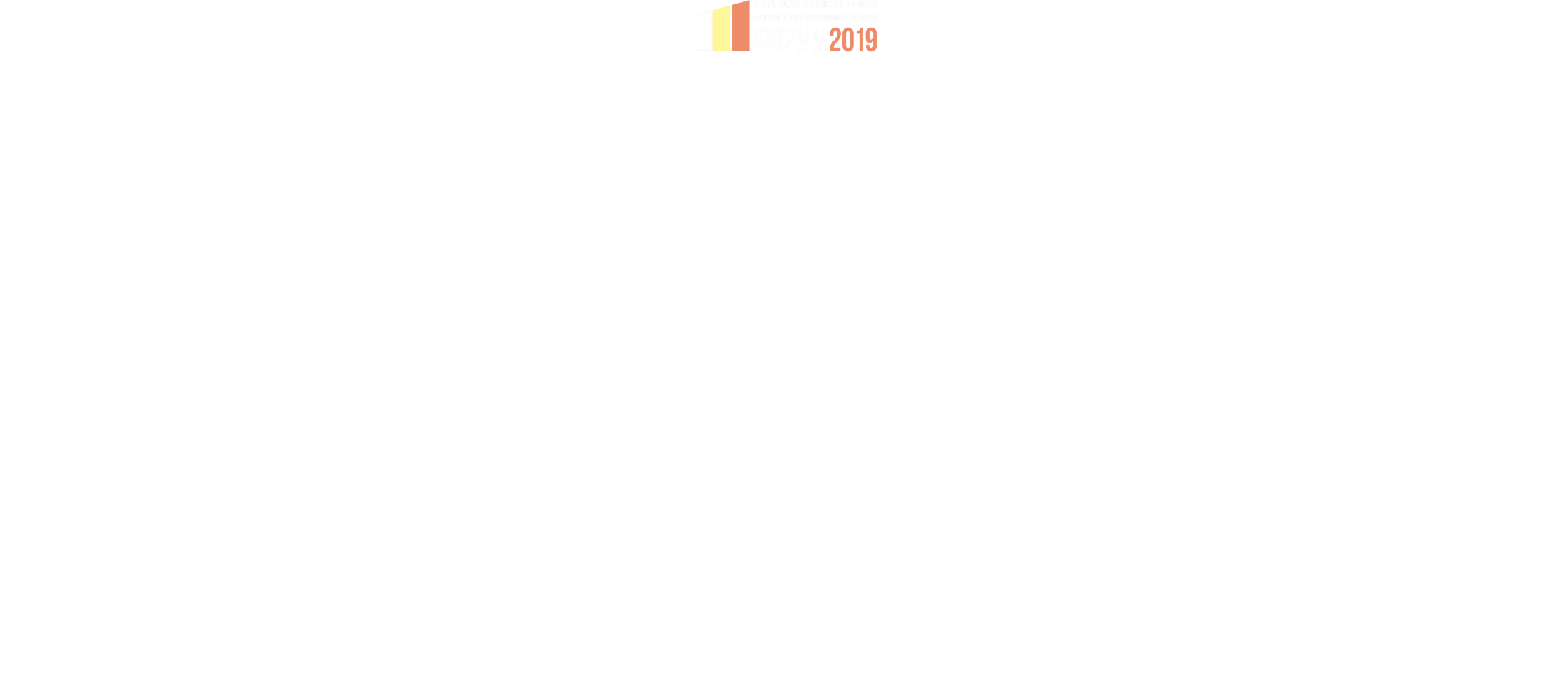 Structural changes in the economy of the Kyrgyz Republic
for 2018 - 2027 (in %)
MACROECONOMIC TRENDS
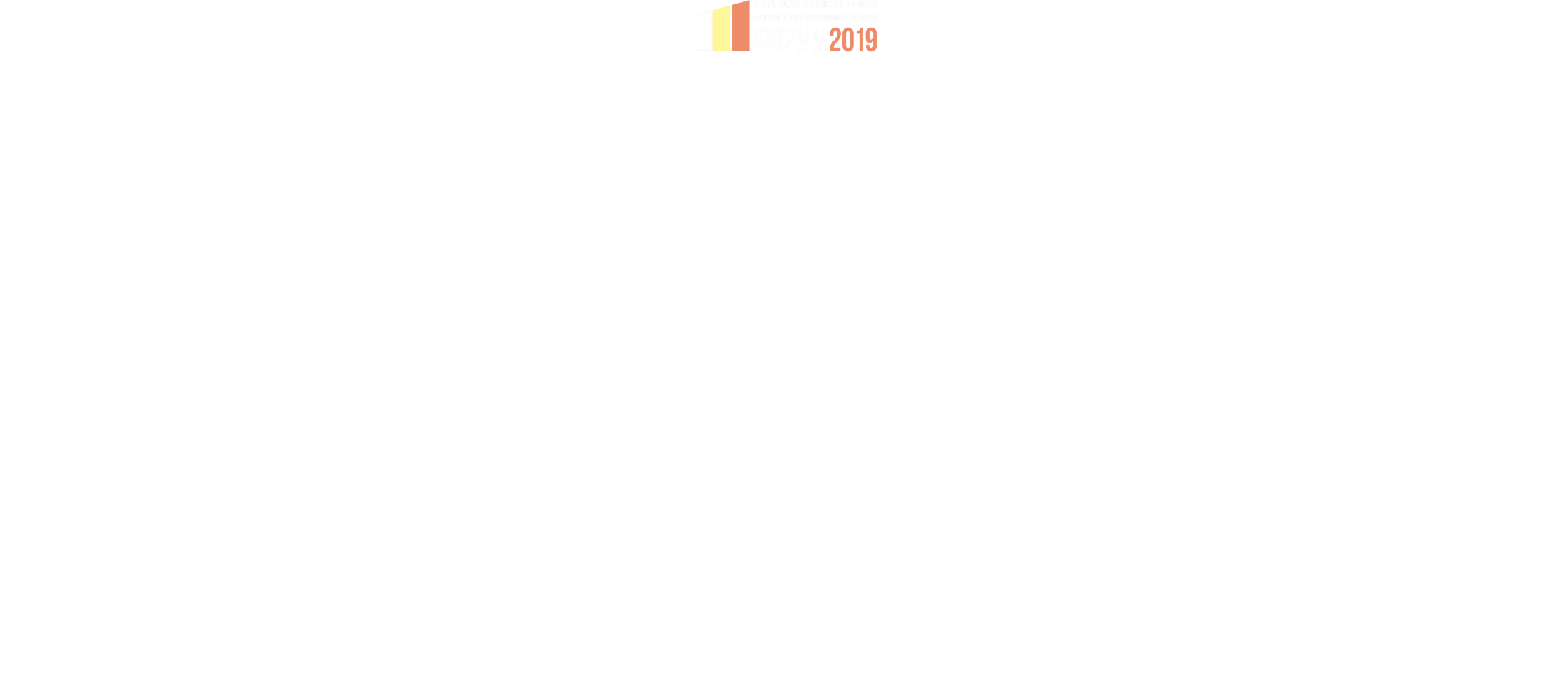 Dynamics of inflation
for 2019-2027
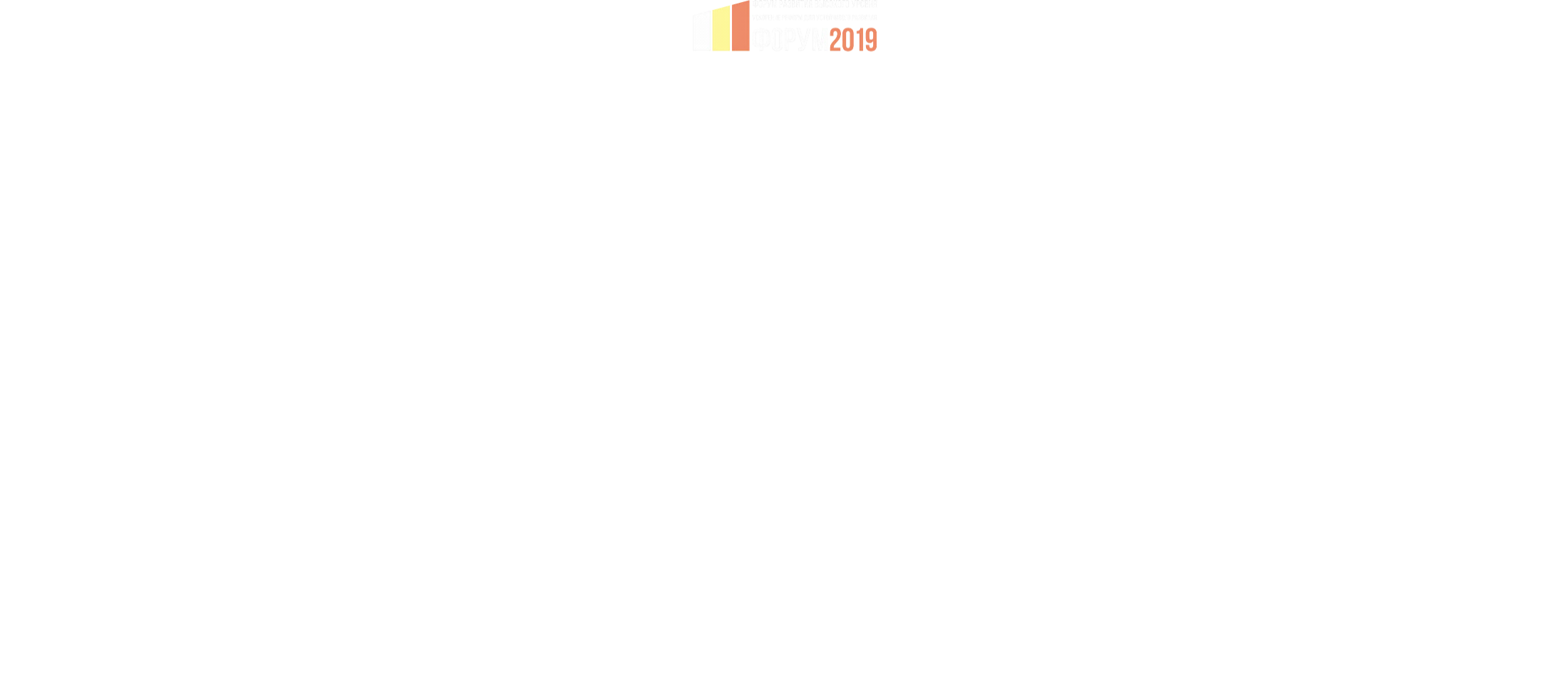 ECONOMIC POLICY PRIORITIES
INCENTIVE MEASURES
RESERVES IDENTIFICATION
ATTRACTING INVESTMENTS
Jerui
"China-Kyrgyzstan-Uzbekistan" Railway
Kambarata-1 
Hydro Electric Power Station
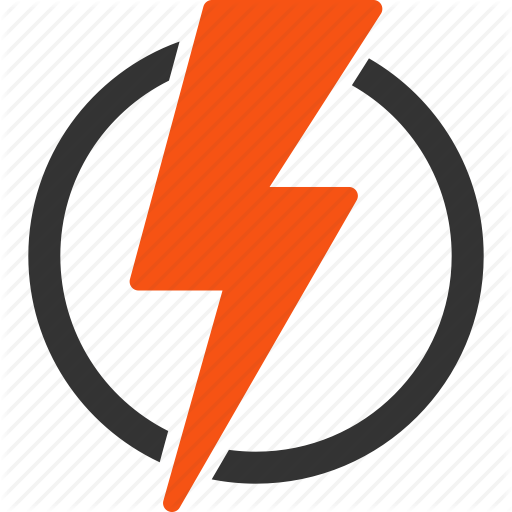 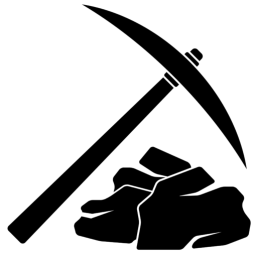 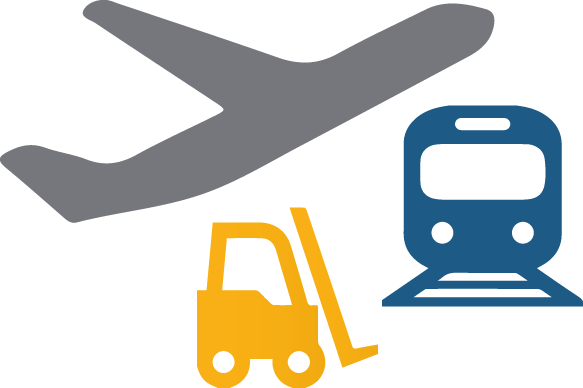 Taldy-Bulak-Levoberezhny Bozymchak
"Balykchy-Kochkor-Kara-Keche" Railway
Upper-Naryn cascade of Hydro Electric Power Station
Aral-Suusamyr Highway
Solar station (120 mW)
Zhamgyr
"Osh" International airport
Ishtamberdi
Kara-Kazyk
other projects
construction, reconstruction and rehabilitation of rural water supply
MACROECONOMIC TRENDS
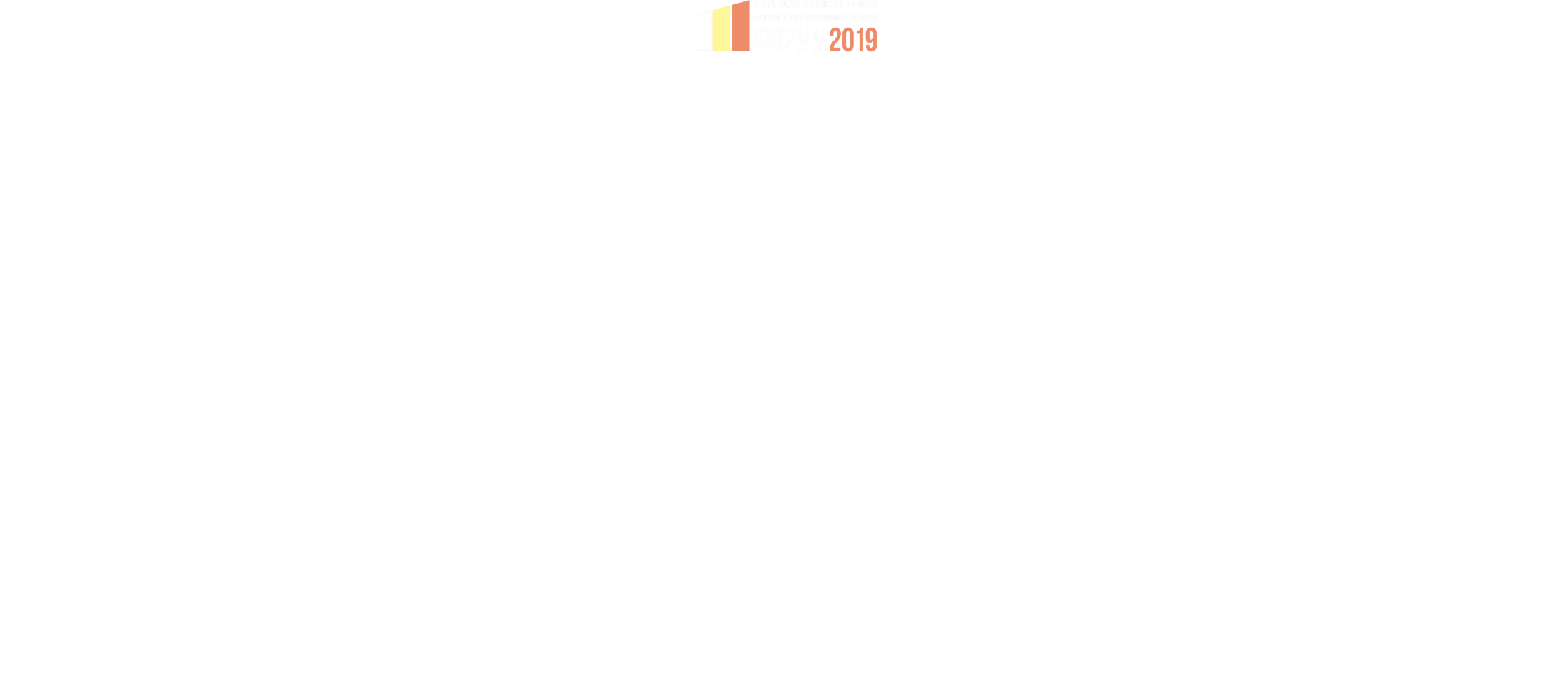 Dynamics of the growth rate by sector
for 2019-2027
ECONOMIC POLICY PRIORITIES
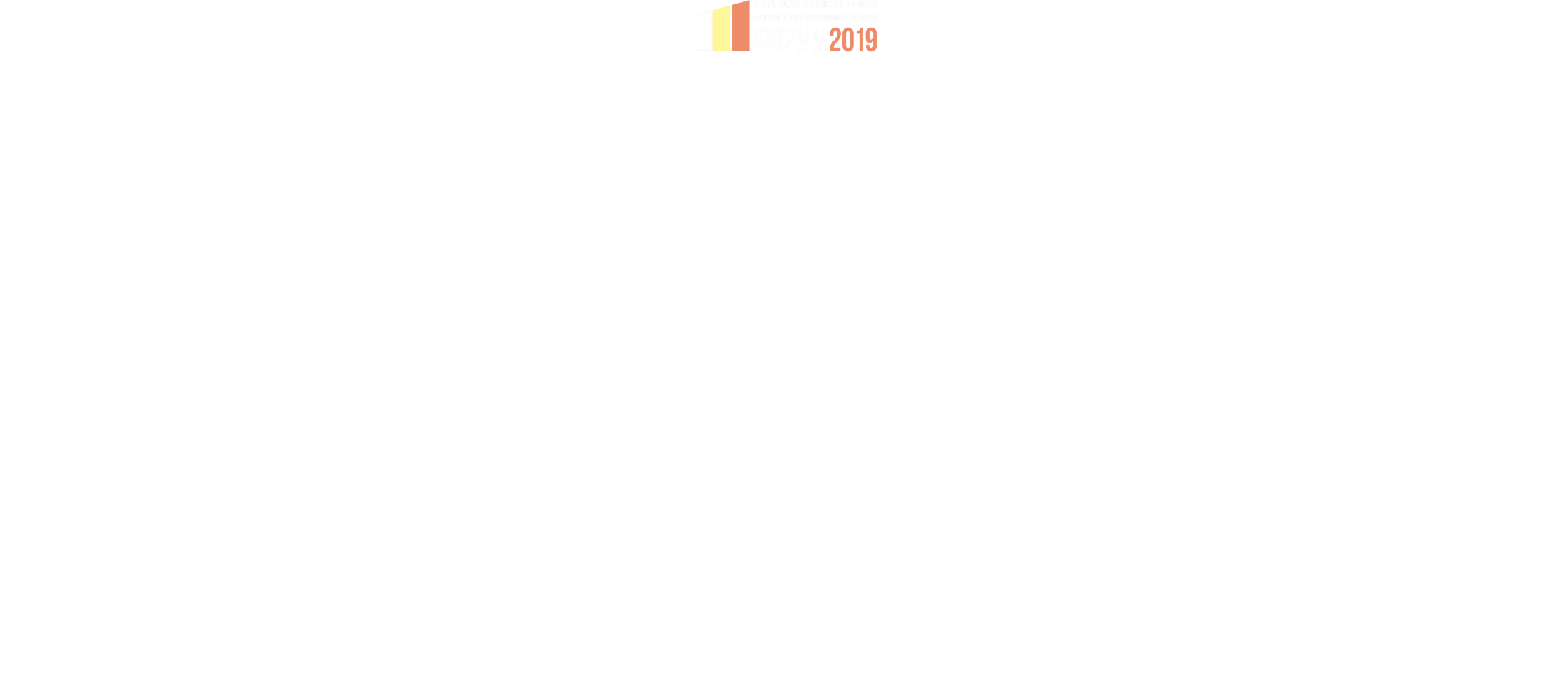 Regional development:
MACROECONOMIC PROSPECTS
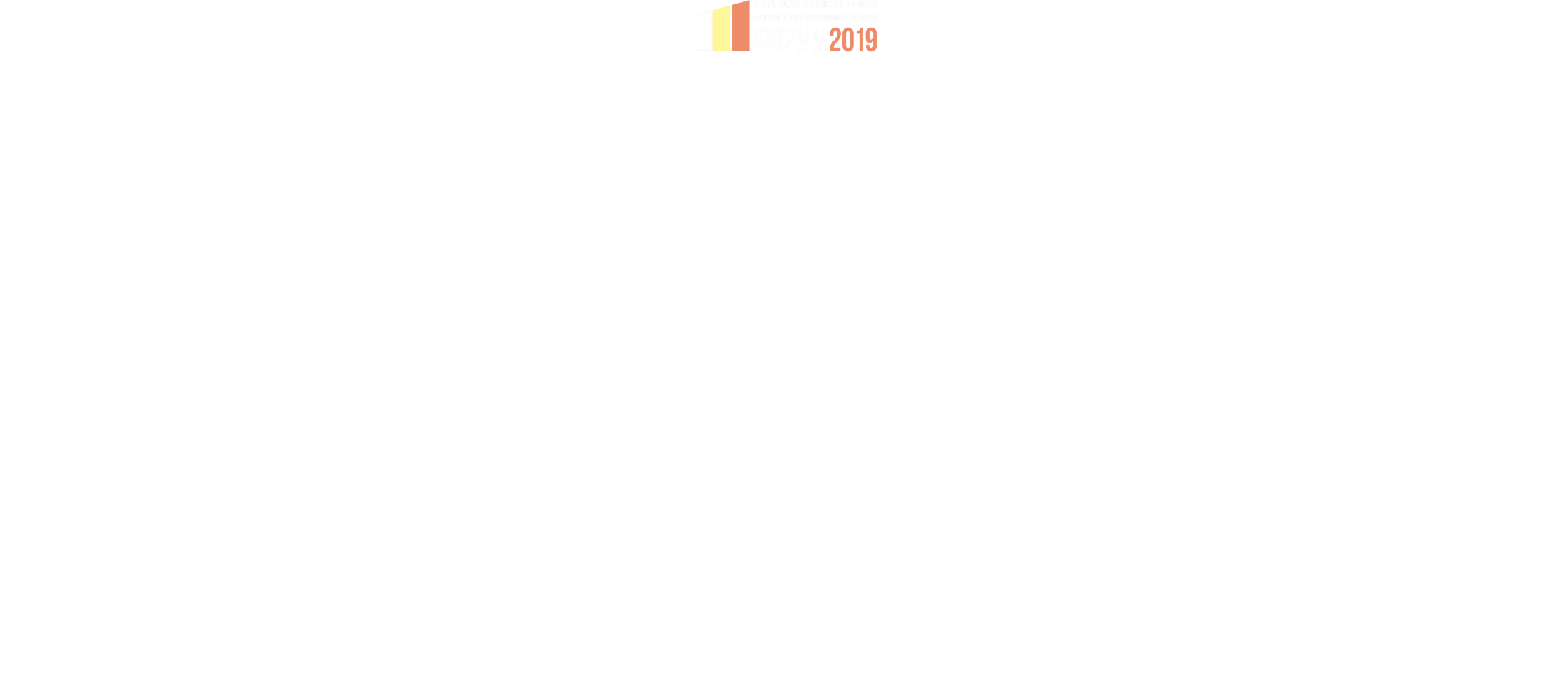 Changing the size of the hidden and informal economy and measures to reduce it
2017 г.
2027 г.
More than 5% reduction
23,6 %
15-18%
Measures to reduce hidden and informal economies
Proposed measures for economic development
Issue of government bonds at the foreign
and domestic markets for
investment projects in the future : 
                                                                                            Japan: Debt to GDP – 250 %
 Issue of bonds on the domestic market
 Promotion of synthetic bonds
   at the external market with
    development partners (ADB, IFC, etc.))
People's IPO

Activate the Stock Market
    through implementation of at least 10%
    state-owned shares in the Credit Stock Exchange;

Effective use of
     Social Fund
Mobilizing the internal and external
    capital of the state property objects:
    asset management,
    PPP and privatization

Improve human capital
   by the reforms in education: vocational schools and 
   universities, PPP and asset management.
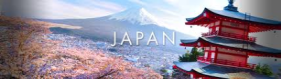 Release of "green bonds" - debt instrument to finance environmental, energy-efficient and low-carbon projects




Transition to
ecologically
stable
Economy and
sustainable
development
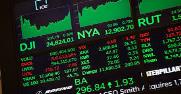 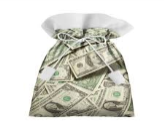 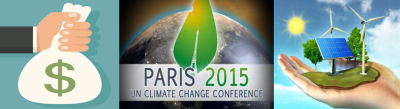 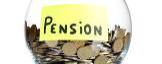 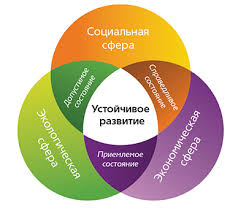 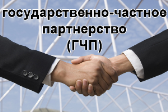 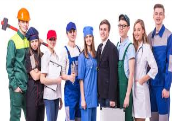 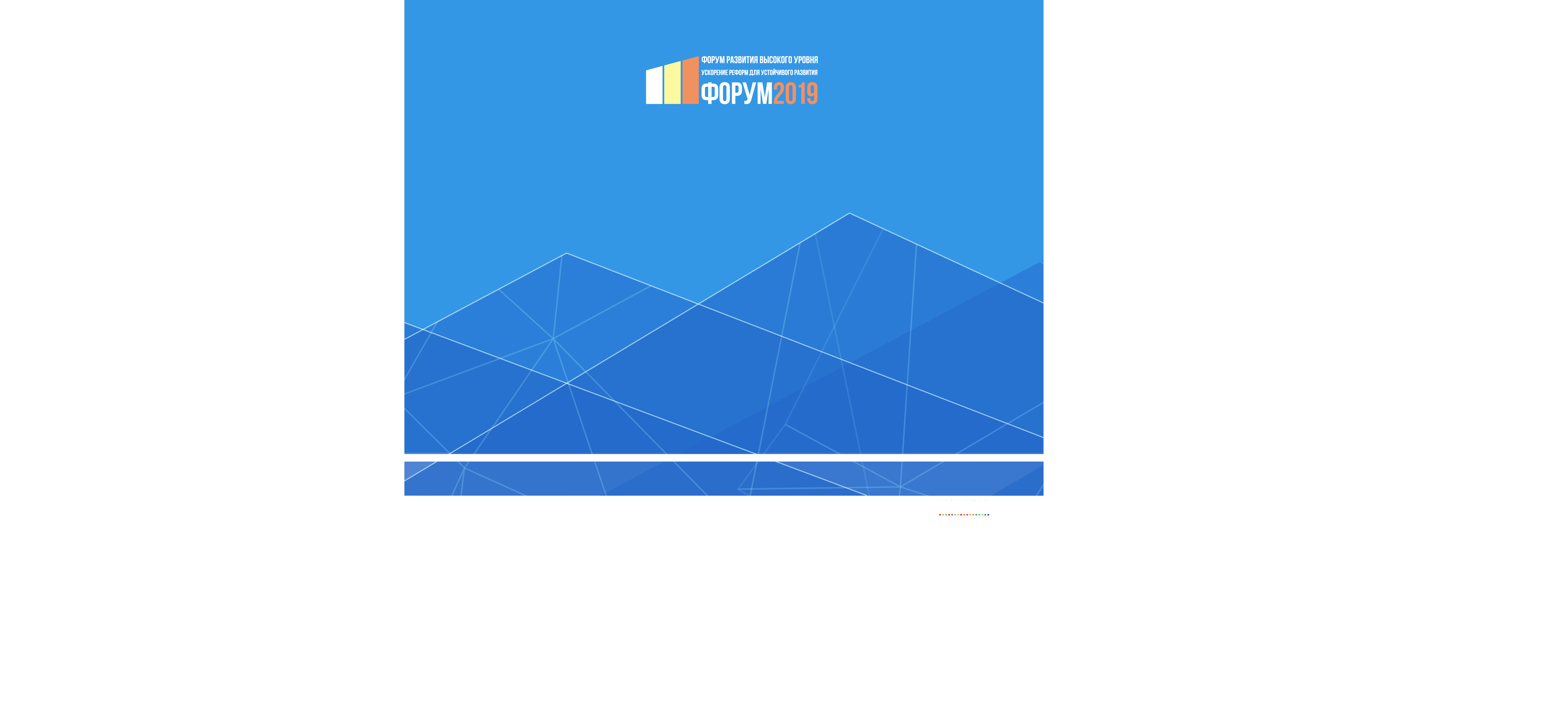 THANK YOU FOR THE ATTENTION!
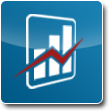